Привет, мой маленький друг! 
Я приготовил для тебя задания. Давай проверим, насколько хорошо знаешь свою Малую Родину?
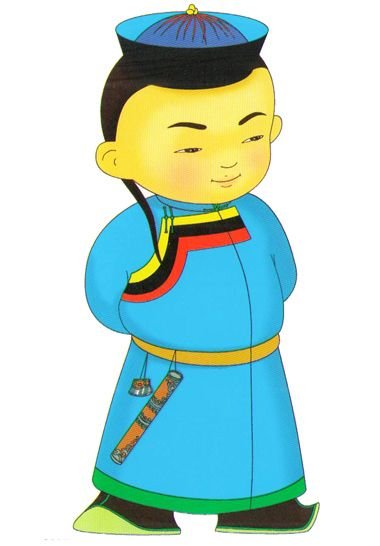 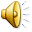 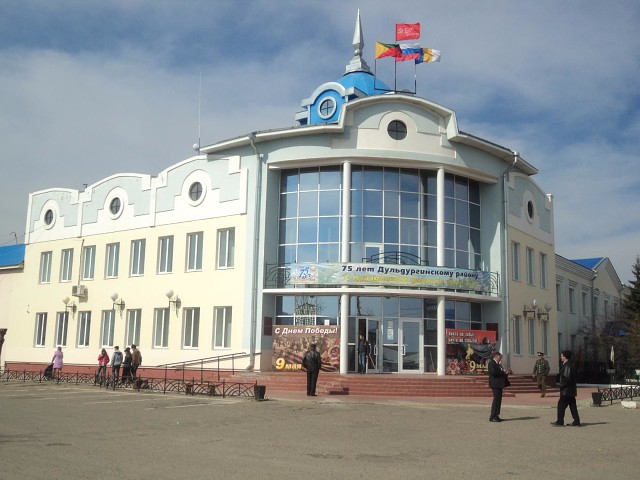 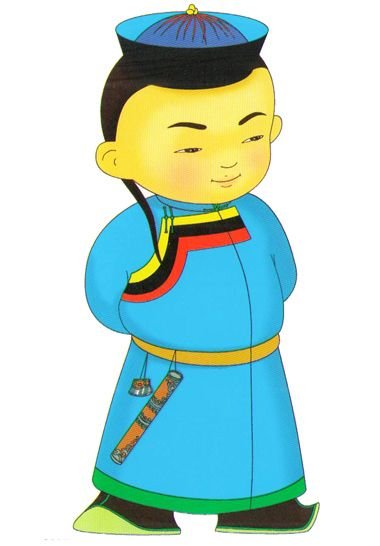 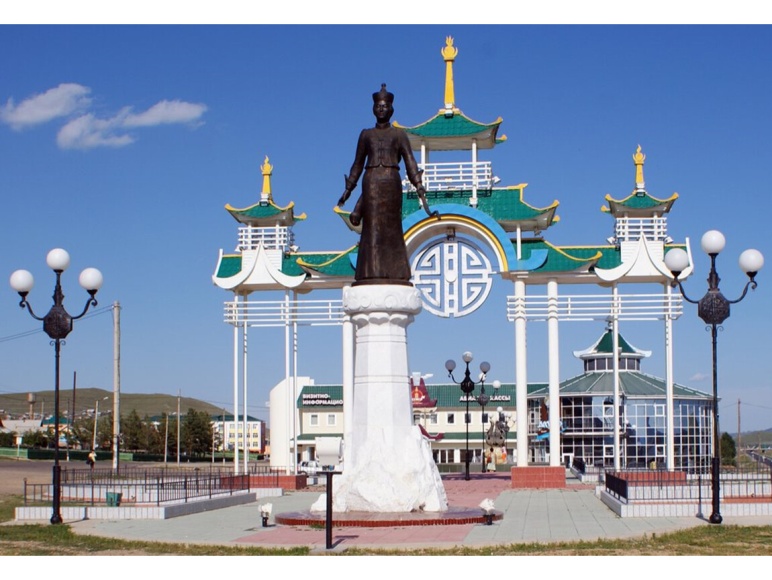 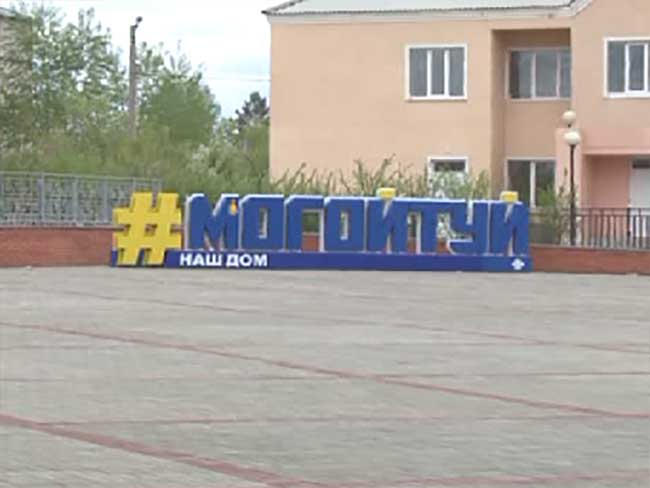 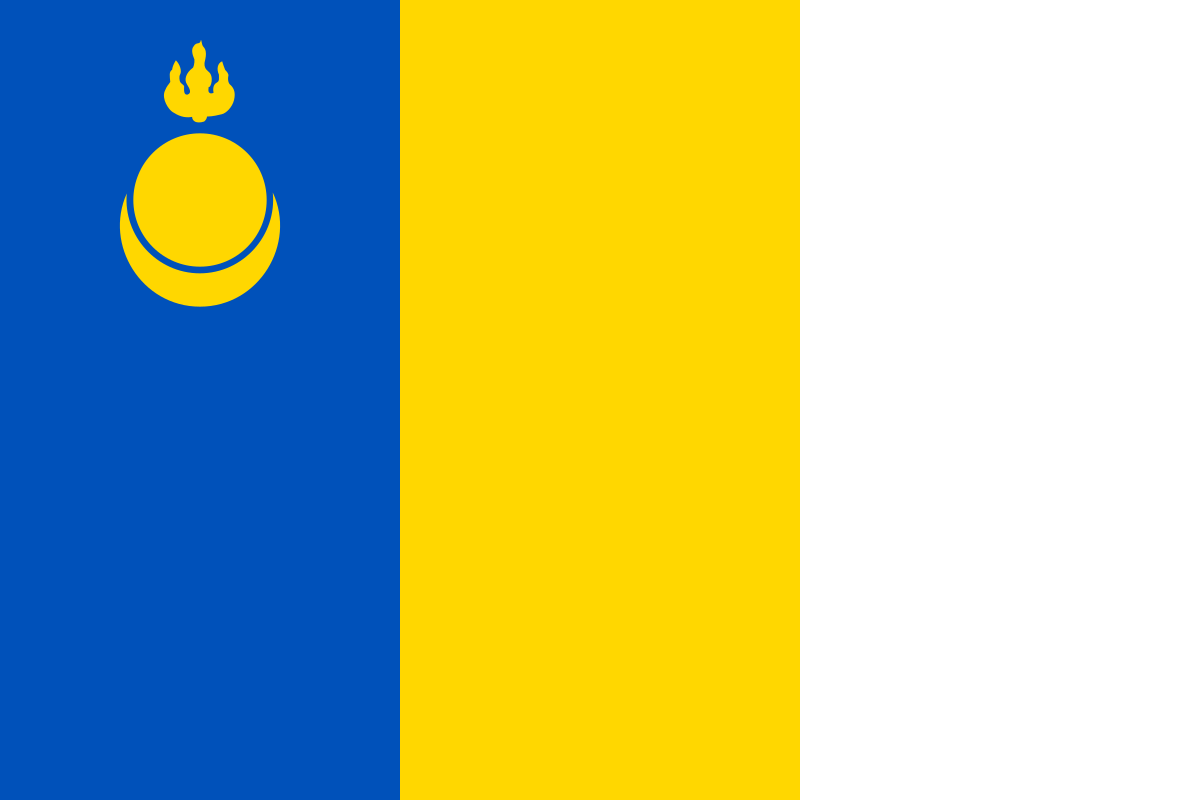 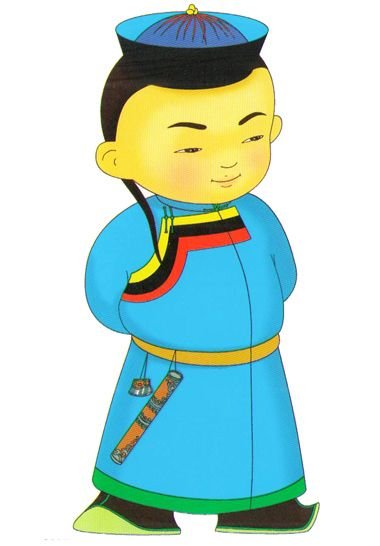 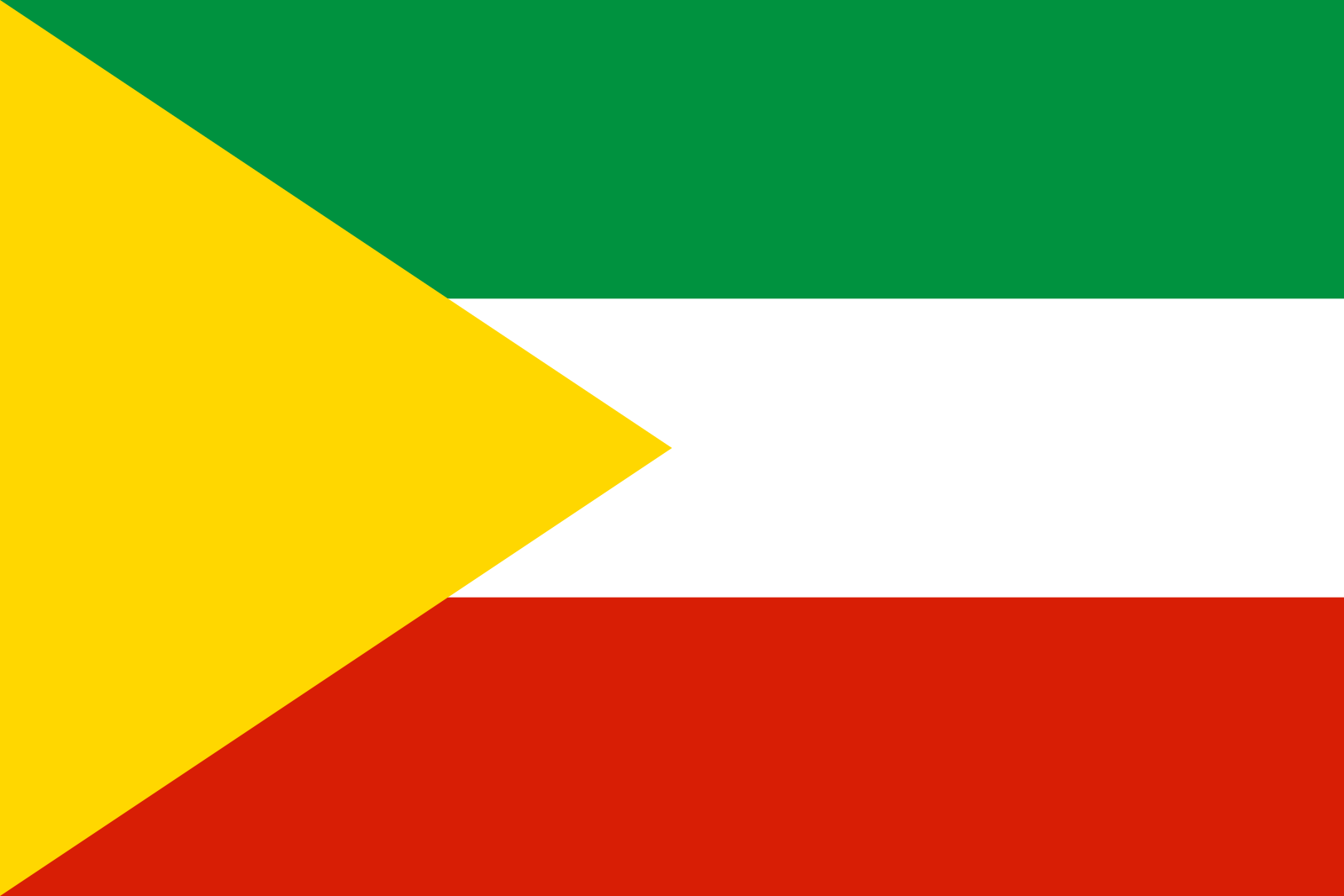 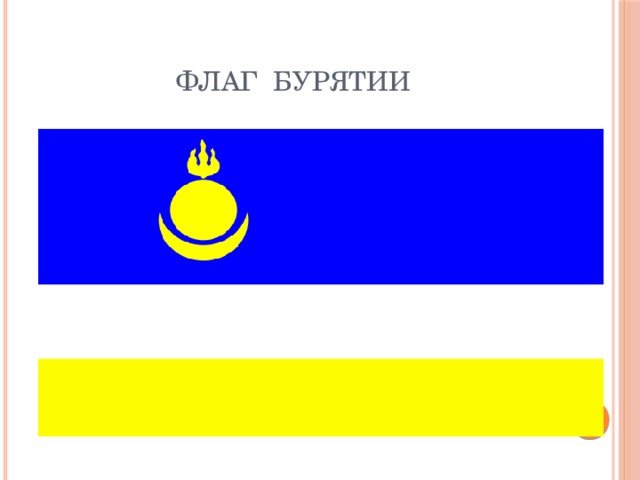 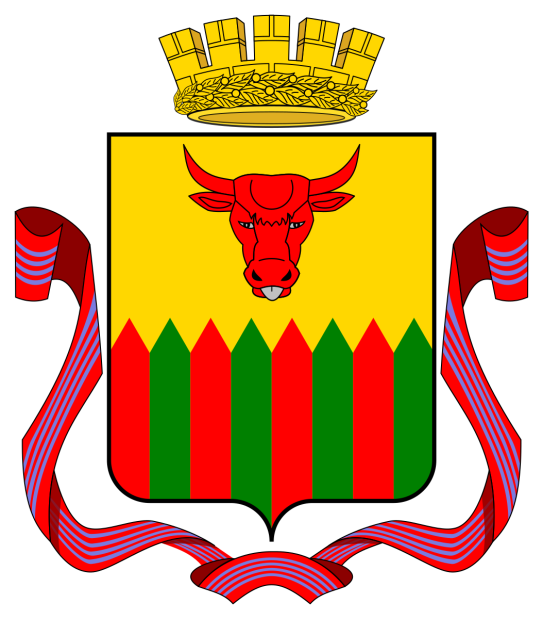 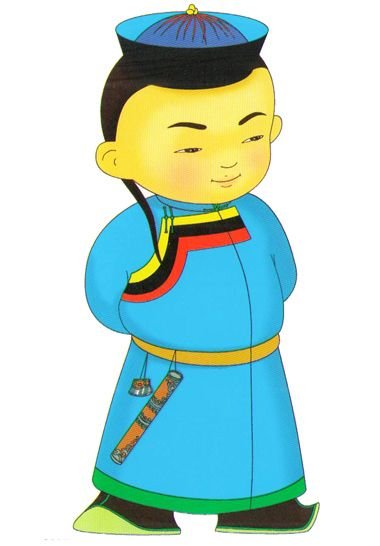 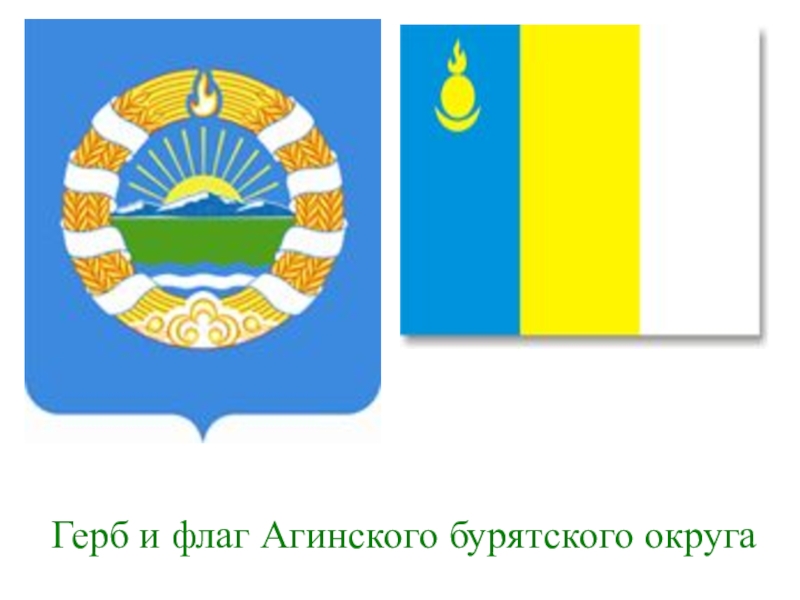 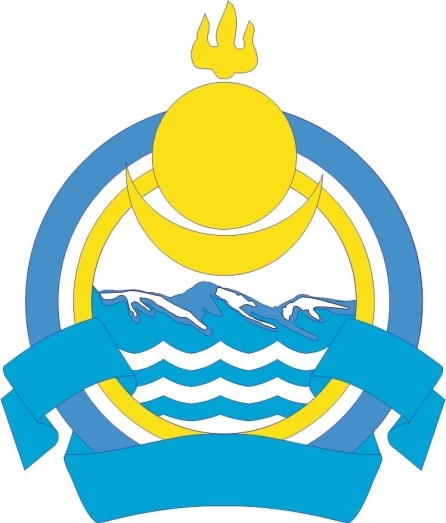